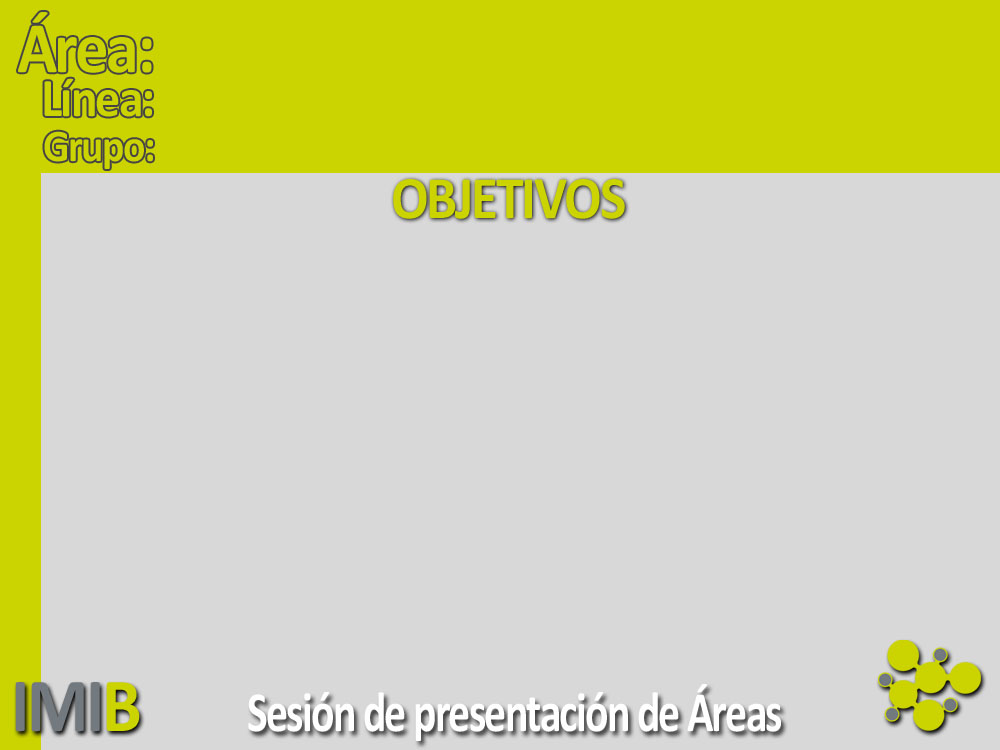 5
Patrones de discapacidad
Fisioterapia y discapacidad
Desarrollo y evaluación de instrumentos de medición de la discapacidad

Identificación de patrones discapacidad  en diferentes condiciones de salud y su evolución en el tiempo

Identificar factores determinantes de la evolución de la discapacidad.
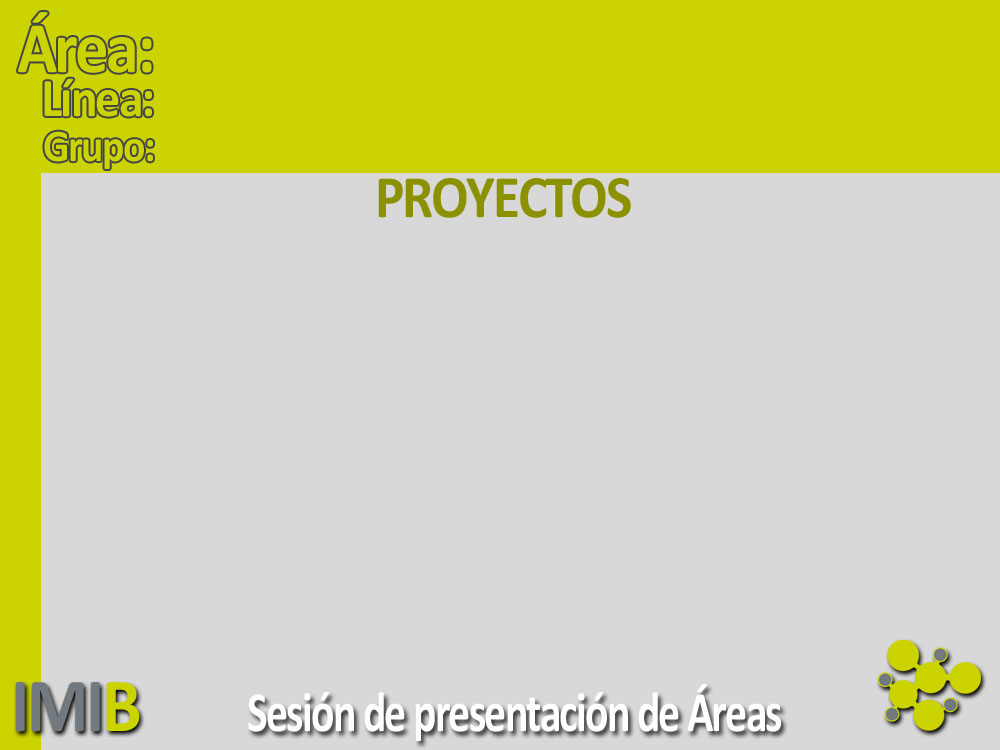 5
Patrones de discapacidad
Fisioterapia y discapacidad
FIS (-Dic. 2015). Sensibilidad al cambio del MOBAM, un instrumento para medir discapacidad en disfunciones del miembro inferior.

PRIVADA. PROGRESIÓN DE LA DISCAPACIDAD EN PACIENTES CON EPOC
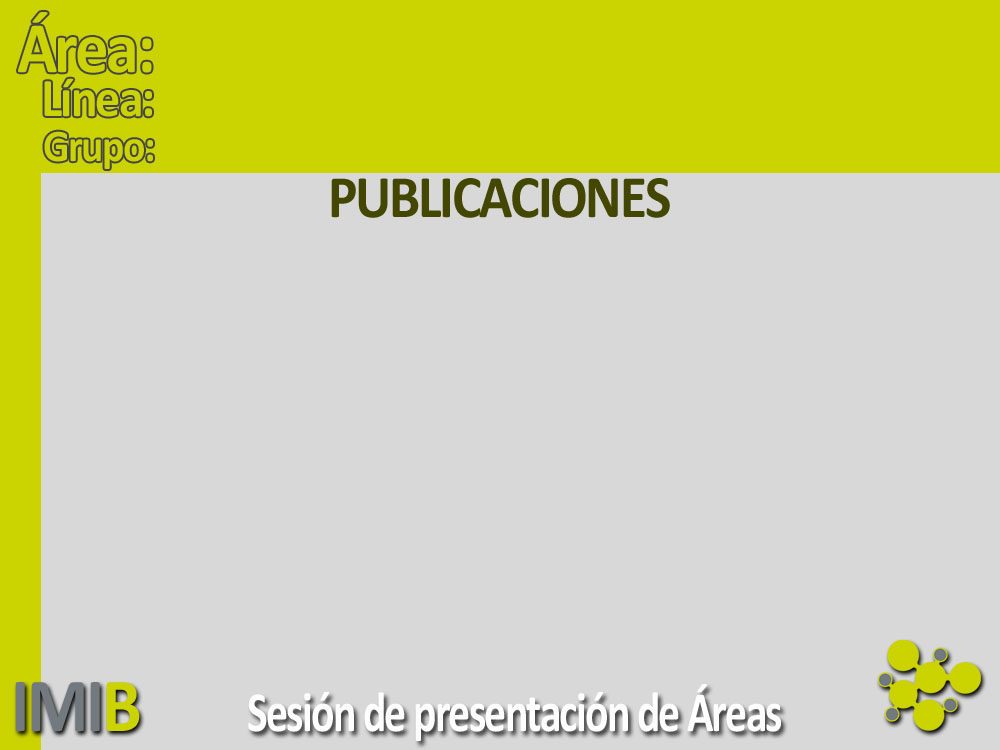 5
Patrones de discapacidad
Fisioterapia y discapacidad
Patterns, Trajectories, and Predictors of Functional Decline after Hospitalization for Acute Exacerbations in Men with Moderate to Severe COPD. PLoS ONE. 2016    Q1

Interobserver reliability of peripheral muscle strength tests and physical performance battery in patients with COPD Arch Phys Med Rehabil. 2016   Q1

Changes in Disability Levels Among Older Adults Experiencing Adverse Events in Postacute Rehabilitation Care. Medicine. 2015  Q1
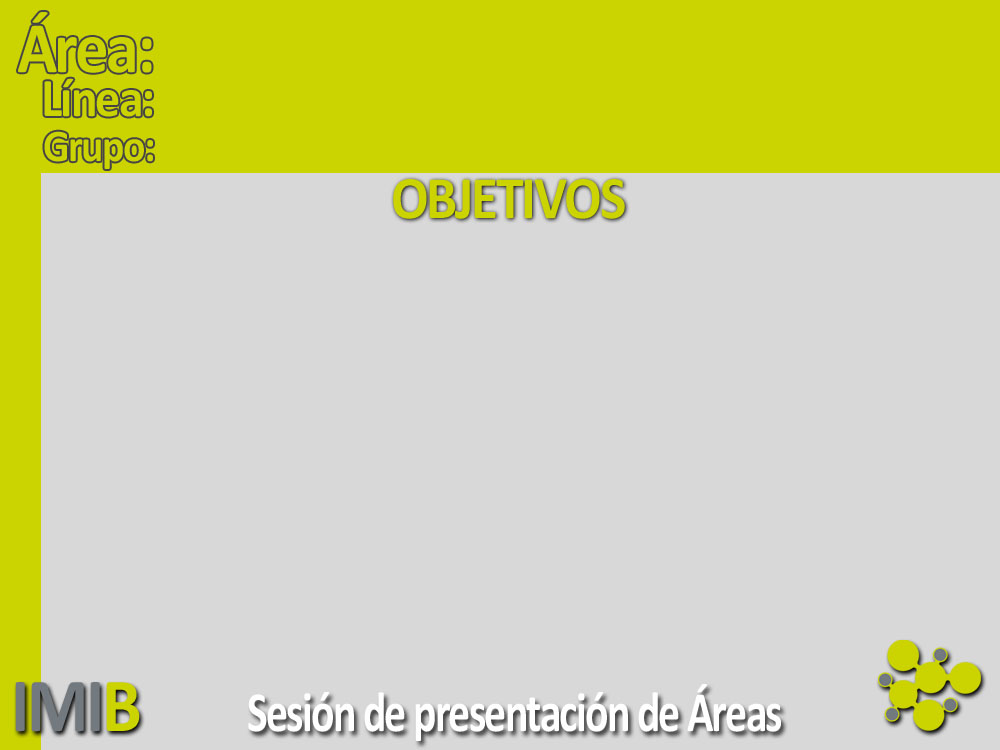 5
Resultados en Fisioterapia
Fisioterapia y discapacidad
Determinar la efectividad de intervenciones de fisioterapia ante disfunciones  específicas (inestabilidad vesical, fascitis plantar, síndrome tunel carpiano, …)

Determinar la respuesta inflamatoria en modelos animales tras aplicación de electroterapia mediante técnicas mínimamente invasivas
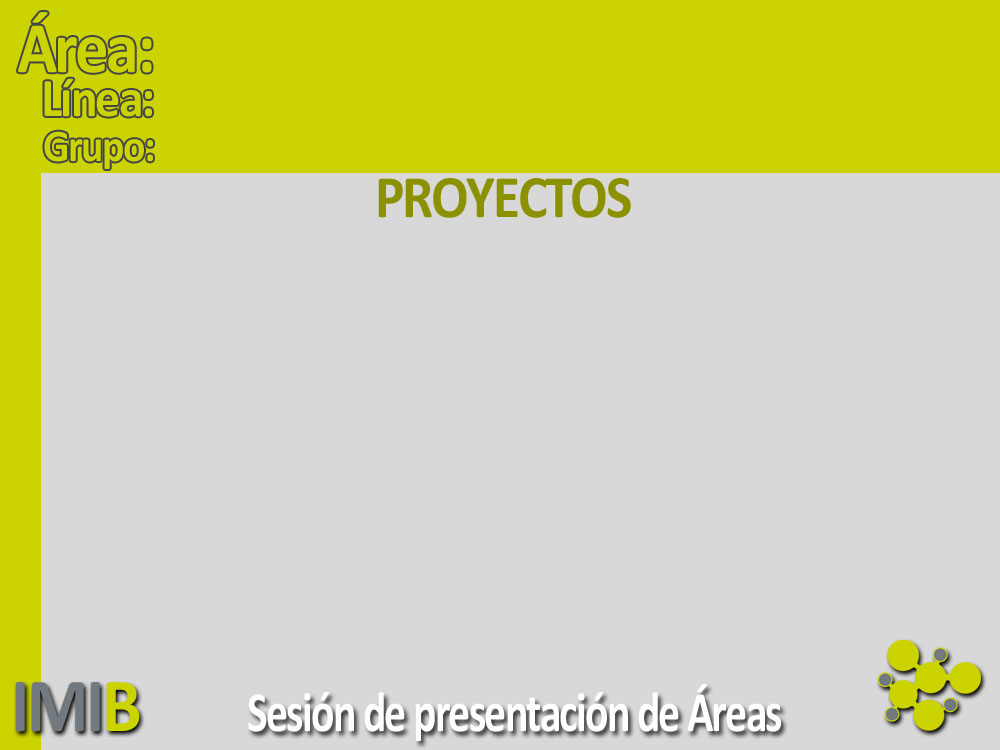 5
Resultados en Fisioterapia
Fisioterapia y discapacidad
FIS (solicitado). Neuromodulación transcutánea del nervio tibial posterior EN EL SÍNDROME DE VEJIGA HIPERACTIVA

PRIVADA. Electrolisis percutánea versus corticoesteroides en la FASCITIS PLANTAR

UMU-IMIB. Estudio de la respuesta inflamatoria por aplicación de electrolisis percutanea en tendinopatía degenerativa.
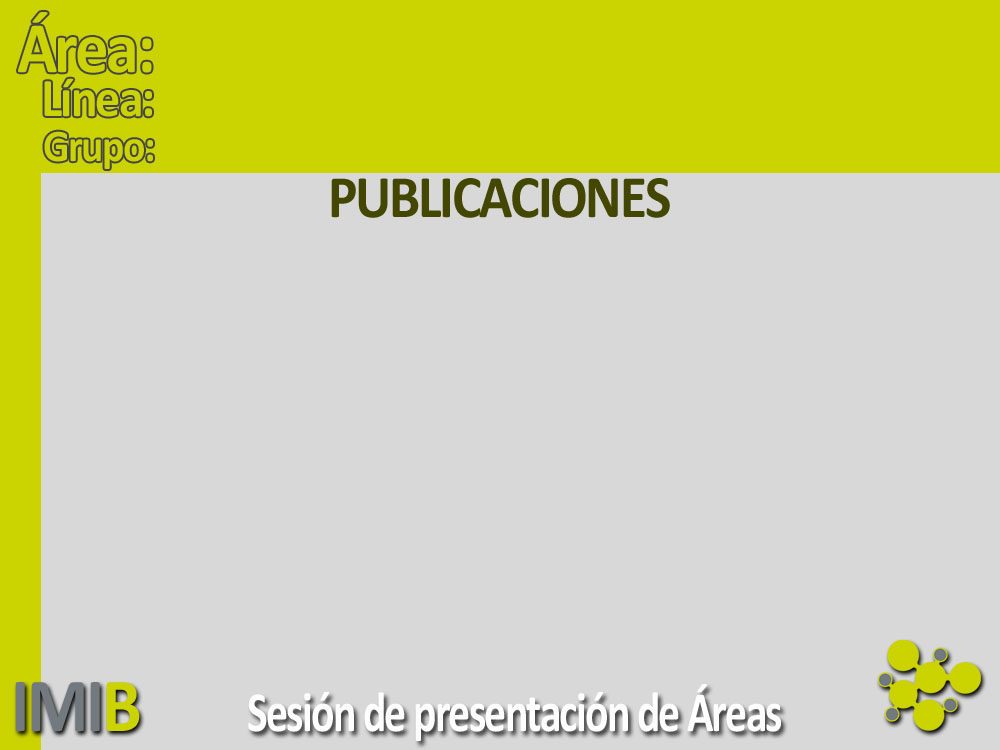 5
Patrones de discapacidad
Fisioterapia y discapacidad
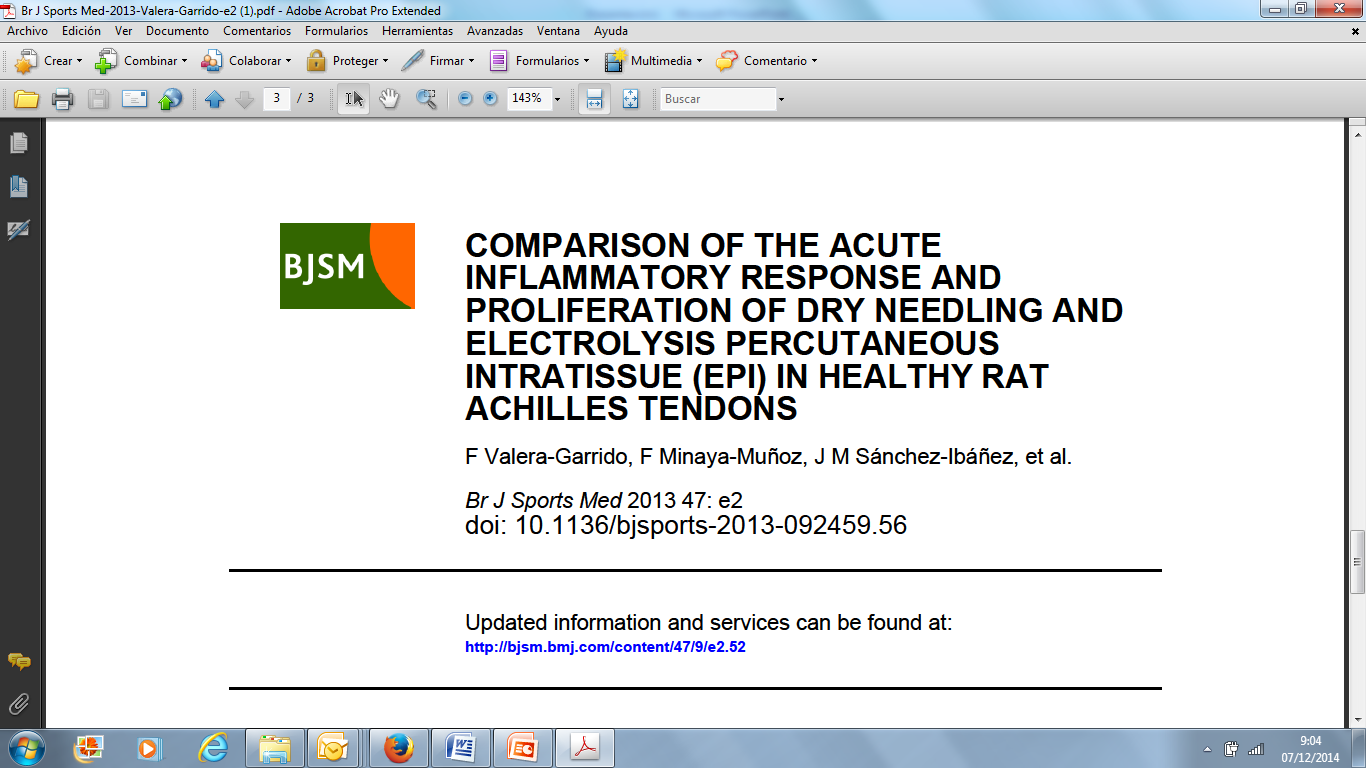